Игровой тренажер
звук «Л»
Учитель-логопед Булахова М. В.,
ОДОД  при ГБОУ СОШ №18
Цель: автоматизировать  звук «Л» в словах.

Управление:
 
Листать слайды – кнопка 

Узнать задание – кнопка

Убрать текст задания – щелкнуть по нему 
левой кнопкой мышки.
Рассмотри и запомни картинку.
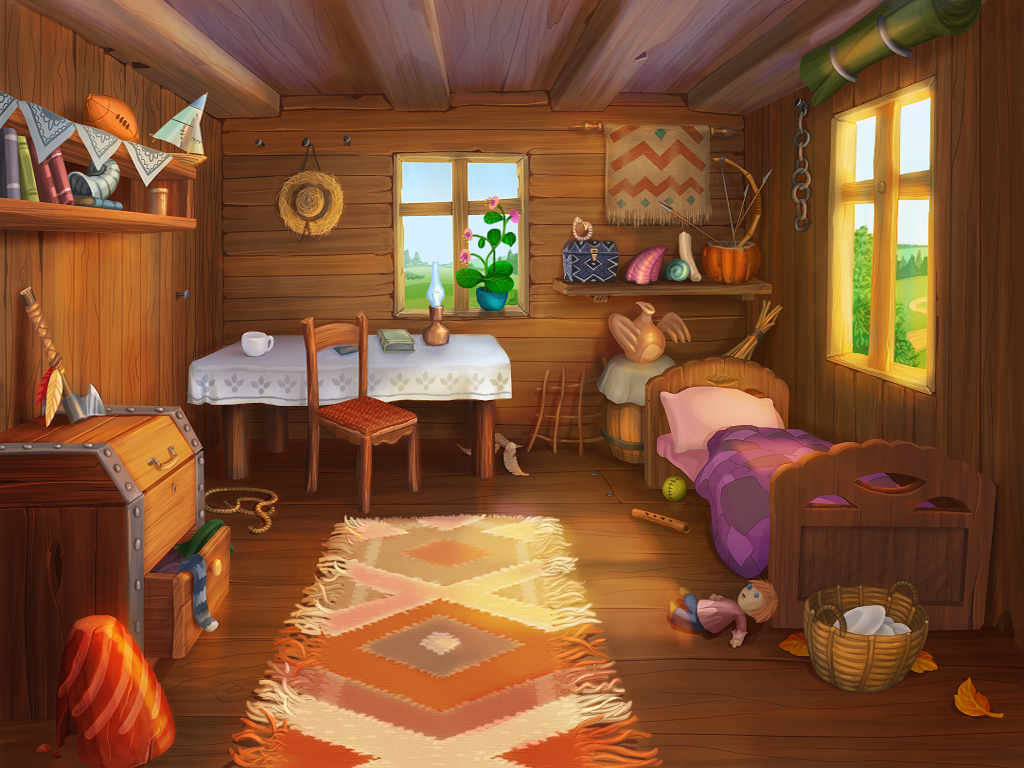 Что нового появилось в комнате?
Называй и щелкай по картинкам.
Четко произноси звук «Л».
После выполнения задания для проверки щелкните по круглой кнопке в верхнем правом углу слайда.
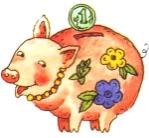 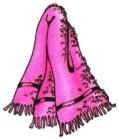 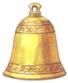 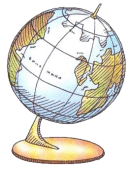 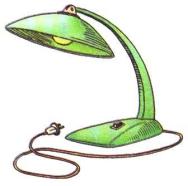 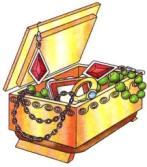 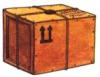 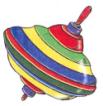 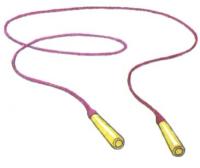 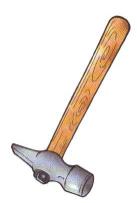 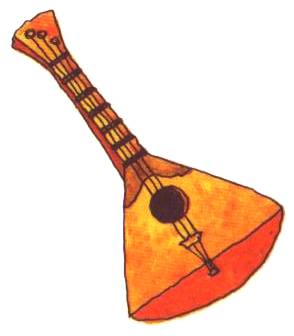 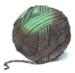 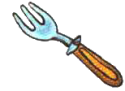 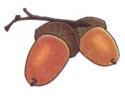 Подними с морского дна вещи, которые будут появляться в рамке. Называй и щелкай по картинкам. Для начала задания щелкните по овальной кнопке в нижнем правом углу слайда.
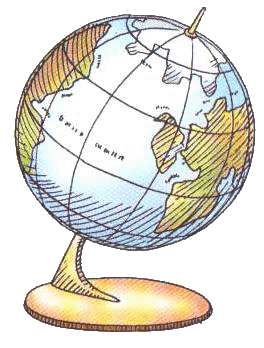 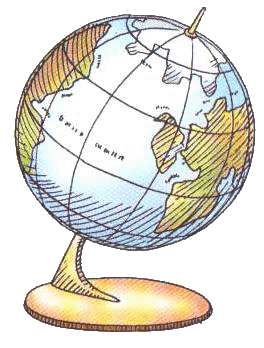 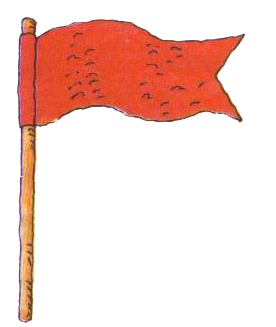 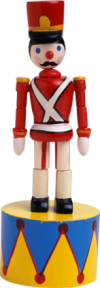 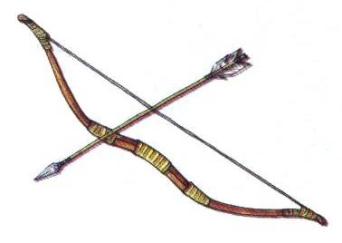 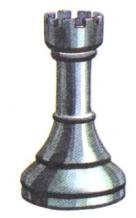 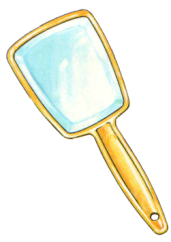 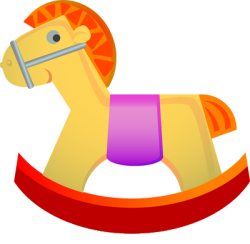 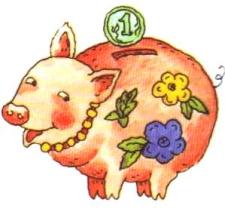 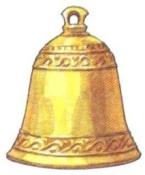 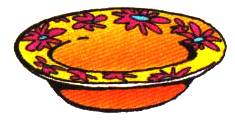 МОЛОДЕЦ!
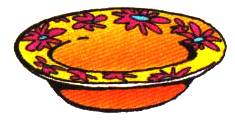 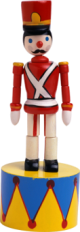 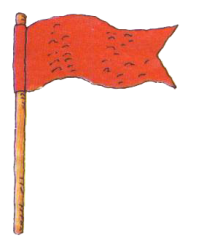 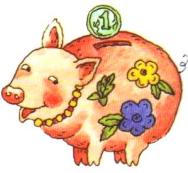 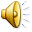 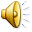 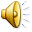 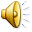 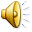 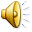 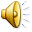 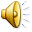 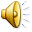 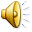 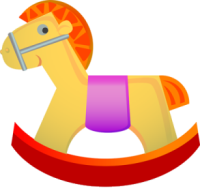 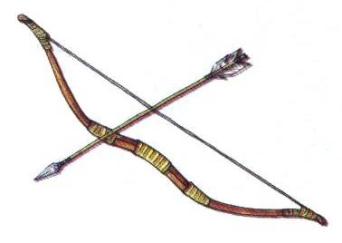 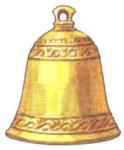 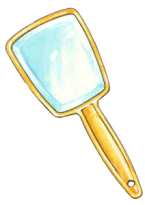 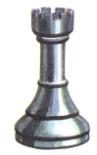 Найди 7 отличий на картинке  справа. Называй и щелкай по картинкам, 
четко произноси звук «Л».
После выполнения задания для проверки щелкните по круглой кнопке в нижнем правом углу слайда.
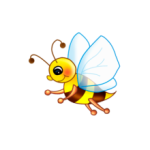 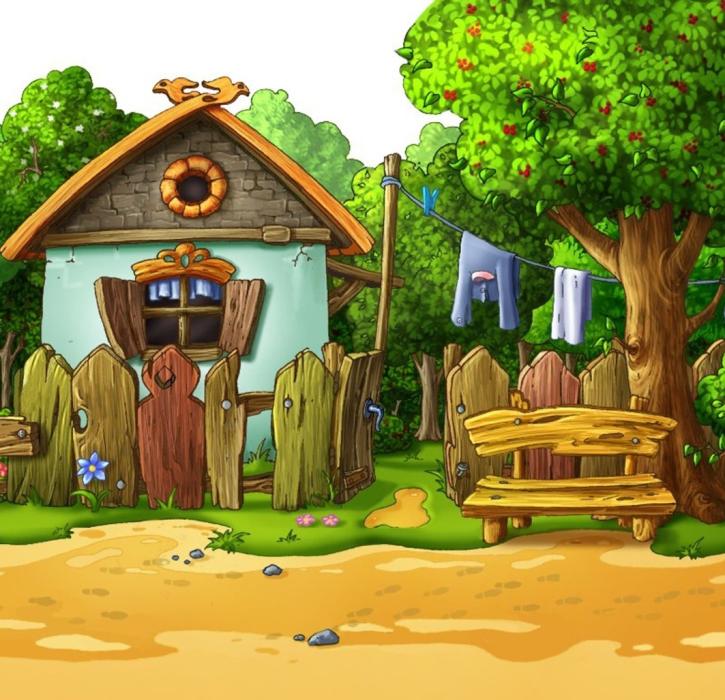 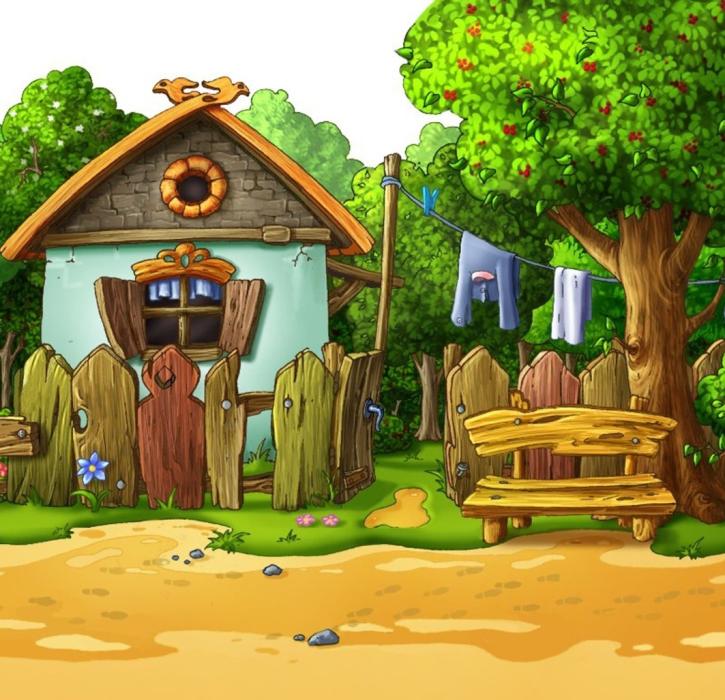 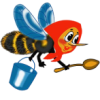 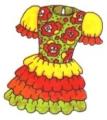 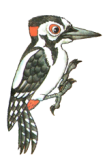 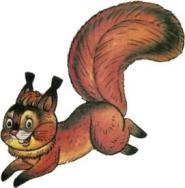 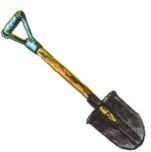 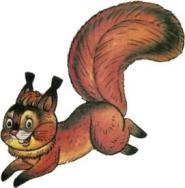 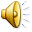 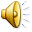 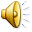 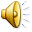 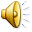 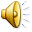 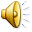 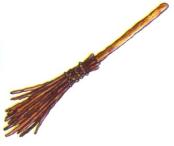 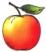 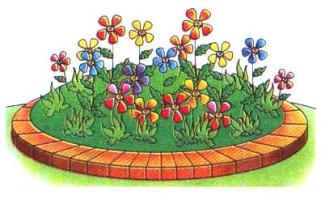 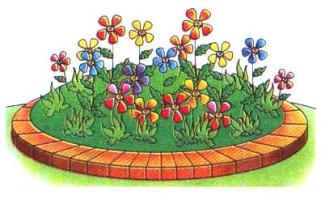 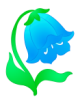 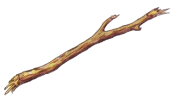